A Primeira República
1889 - 1930
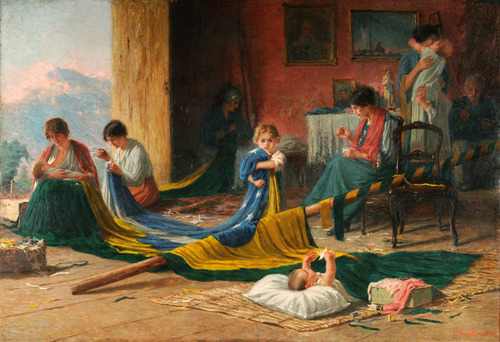 O Brasil republicano (Boris Fausto)https://www.youtube.com/watch?v=fYP9vbXSWekDia da Bandeira https://www.bbc.com/portuguese/brasil-46259929
“A Pátria”, tela de Pedro Bruno
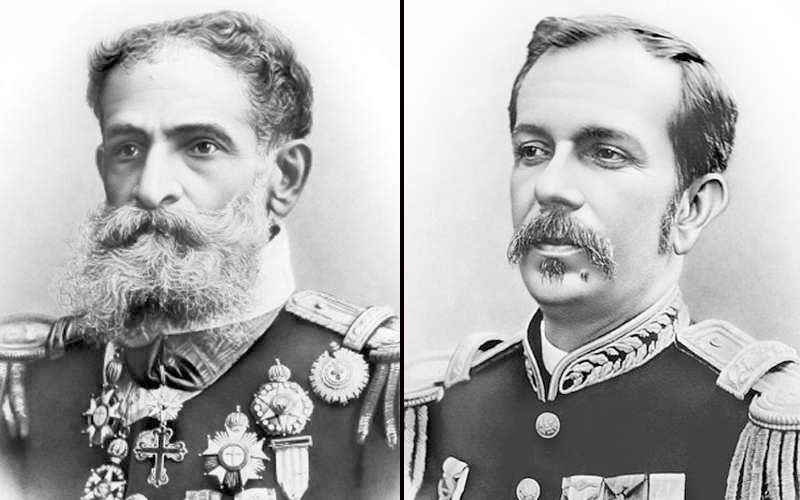 Conhecendo os presidentes:1889 - 1891Deodoro da Fonsecahttps://www.youtube.com/watch?v=XjvU1b8noC01891 – 1894Floriano Peixotohttps://www.youtube.com/watch?v=M0s8TbjgN3I
Deodoro da FonsecaDeodoro elege como seu ministro da fazenda Rui Barboza, um intelectual e político muito conhecido tanto no Império como na RepúblicaRui Barboza autoriza a emissão de papel moeda no país visando o impulso industrial do país, porém a moeda se desvaloriza e a inflação sobe (provocando uma grande crise econômica) conhecida com Encilhamento  Os republicanos passam a acusá-lo de ser monarquista demais para um presidente da república. Com as críticas ao seu governo aumentando, Deodoro da Fonseca decide fechar o CongressoI Revolta da Armada
Após uma greve de ferroviários, a Marinha ameaça bombardear a  Baía de Guanabara se Deodoro não renunciasse
Governo Floriano PeixotoDemitiu os governadores que declararam apoio a Deodoro, controlou a especulação financeira e tabelou os preços dos alimentosConcessões Populares : Construção de casas, suspensão de impostos sobre a carne e a regulamentação dos alugueis
Revolução FederalistaFoi uma violenta Guerra Civil que eclodiu no RS. Os Federalistas questionavam a legitimidade do mandato de Floriano Peixoto e do governador do Estado (Júlio de Castilhos)Revolta da ArmadaInfluenciada pela Revolução Federalista, a Marinha, sob a liderança de alguns oficiais, passou a questionar a legitimidade do mandato presidencial de Floriano PeixotoNo Rio de Janeiro, militares da Marinha passaram a bombardear a capital, obrigando centenas de pessoas a superlotarem os trens rumo ao interior
Coronelismo e o Voto de Cabresto
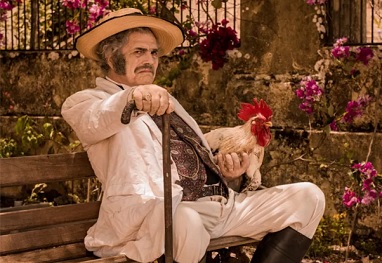 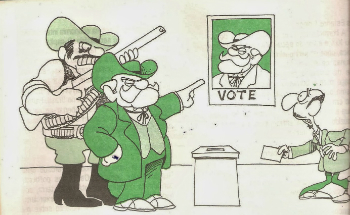 O fato do voto ser aberto, para homens acima de 21 anos e alfabetizados fazia com que o controle do coronel sobre os votantes fosse maiorAs compras de voto, as fraudes eleitorais e o controle sobre a política tornou-se prática constante na 1ª República
CoronelismoO fenômeno do coronelismo se constitui em uma autoridade local, geralmente dono de grande propriedade de terra e que possui capangas, capatazes ou cangaceiros a seus serviços.Na maioria dos casos, havia uma grande rede de corrupção e submissão por parte de todos os agentes sociais; igreja, comerciantes, delegados, todos se sujeitando ao poder e autoridade do coronel. Este, frequentemente pode lhes prestar serviços, como proteção militar, comida, algum emprego na fazenda, enfim
Esses coronéis, geralmente estavam de alguma maneira ligados a política através de uma rede muito complexa, que os liga ao governador e o governador ao presidente. Os coronéis faziam pressão sobre os votantes para obterem os votos que necessitavam, por meio corrupto acontecia a obtenção de favores, que pode ser desde “a obtenção de um benefício, inclusive o de eu deixo você vivo”
Ricardo Lessa
Sugestões;Filme: O Menino da Porteirahttps://www.youtube.com/watch?v=mlwjuJmXE5s
Comercial da Novela Velho Chicohttps://www.youtube.com/watch?v=AACerqR25mY
Comercial – Coronel Jacintohttps://www.youtube.com/watch?v=1OyJkZhlvYE
Velho Chico – Capítulo 07
https://www.youtube.com/watch?v=jmpglCCDAGU&list=PLCG86DHec6YHZoOIXH012S0YdeupJS086&index=172
Nerdologia: História do Voto no Brasilhttps://www.youtube.com/watch?v=dC7nQEKHn8ECoronel Saruê e Capitão  Rosa no paraísohttps://www.youtube.com/watch?v=5KGv1IW34IM
Coronel Saruêhttps://www.youtube.com/watch?v=qv1mlVrBraU
Velho  Chico – Pega de boihttps://www.youtube.com/watch?v=-jKofZ0eLS8